Merawat Pemilih Muda 2014:  Dari Tatacara Pemilu sampai Antisipasi Money Politics[Farid B. Siswantoro, KPU DIY]
Pendidikan politik yang seharusnya
Dimulai dari usia dini 
Berkelanjutan 
Dilakukan oleh lembaga keluarga, lembaga sekolah, agama dan masyarakat
Pendidikan politik — melakukan apa?
Internalisasi nilai kebersamaan [bahwa kita hidup bersama dengan orang lain]  pendidikan budi pekerti
Internalisasi nilai-nilai kemasyarakatan  [tolong-menolong, keadilan, tanggungjawab] 
Pengenalan & penghormatan kelembagaan otoritatif [norma, hukum, kepemimpinan]
Jadwal kegiatan pemilu 2014
Bukan sekadar pengenalan Partai Peserta Pemilu 2014
Mengapa pemilih muda penting
Jumlahnya signifikan 
Posisinya dalam sejarah masa depan
Penghormatan hak
Jumlah pemilih muda — perkiraan 2014
25-37 juta
15
16
17
18
21
19
20
Rentang umur:
22
23
24
pemilih pemula
perkiraan 40 juta jiwa
pemilih muda
Demokrasi adalah
Pemerintahan dari rakyat, oleh rakyat, untuk rakyat. 
Merupakan hasil perkembangan zaman & akal budi manusia.
Cara yang terbukti efektif untuk meredam pertentangan dan konflik politik
Semua negara mengaku demokratis; meski pemilunya mungkin berbeda cara & pelaksanaannya.
Pemilu
Cara rakyat memilih wakil-wakilnya yang duduk di lembaga pemerintahan; juga untuk tidak memilih mereka yang periode lalu ternyata mengecewakan  
Proses merubah suara rakyat menjadi kursi yang diduduki calon-calon terpilih 
Mekanisme pendelegasian kedaulatan rakyat kepada mereka yang dipercaya 
 pemindahan pelbagai perbedaan & kepentingan di masyarakat ke dalam lembaga legislatif dan eksekutif untuk diputuskan secara lebih beradab
Tujuan & manfaat Pemilu
Diperolehnya keterwakilan politik: Pemilu merupakan sarana untuk memilih wakil-wakil dari kelompok masyarakat yang berbeda-beda, sehingga lembaga perwakilan rakyat akan benra-benr merupakan cerminan proporsional kondisi masyarakatnya; 
Upaya integrasi nasional: Pemilu merupakan sarana untuk menyalurkan perbedaan kepentingan yang ada di masyarakat ke dalam muara yang terbatas; sehingga potensi konflik dapat diredam & dibatasi lewat kerja-kerja lembaga perwakilan; 
Pemerintahan yang efektif: Pemilu merupakan sarana menemukan orang-orang yang akan menduduki posisi-posisi kunci secara legitimate;
Makna partisipasi dalam Pemilu
Manifestasi hak-hak politik rakyat dalam pembentukan pemerintahan  kesuksesan pemilu dilihat juga dari tingkat partisipasi masyarakat 
Tingkat partisipasi dalam pemilu menunjukkan legitimasi hasil pemilu
Partisipasi masyarakat dalam Pemilu
Keberhasilan pemilu sangat membutuhkan partisipasi masyarakat 
Partisipasi masyarakat yang minimal adalah memberikan suaranya di bilik suara 
Partisipasi warga masyarakat dapat dilakukan dalam bentuk: 
Sosialisasi pemilu
Pendidikan politik bagi pemilih 
Survei & jajak pendapat tentang pemilu 
Penghitungan cepat hasil pemilu 
Pemantauan pemilu 
Citizen jurnalism {jurnalistik warga)
Partisipasi
Piramida kualitas partisipasi
1. Fungsionaris partai, pejabat publik, pemimpin ormas
2. Anggota aktif parpol, pelaku aktif kelompok kepentingan
3. Pengunjung reli-reli politik, pelobby, peserta diskusi, penanggap siaran interaktif, pemerhati
4. Warga awam, yang meletakkan politik sebagai ingar-bingar yang jauh
Trend turunnya partisipasi
Partisipasi semu pemilih
Masa bodoh, cuek, EGP  
Politik itu kotor 
Modus “Wani pira” 
Mitis, kultus, ideologis
Apatis 
Sinis 
Pragmatis 
Fanatis
Menggeser partisipasi semu
Masa bodoh, cuek, EGP  
Politik itu kotor 
Modus “Wani pira” 
Pertimbangan mitis/ideologis
Apatis 
Sinis 
Pragmatis 
Fanatis
Kritis
Rasional
Menggeser partisipasi semu
[Speaker Notes: Menggeser dari yang tradisional menjadi rasional ini merupakan pemahaman dengan pendekatan decision making process [lihat Firmanzah 2008:222]. Pendekatan inilah yang dipilih dalam pembahasan ini. Pendekatan yang lain dapat dengan menilik metodenya atau kontennya.]
Fenomena perilaku kandidat
Money politics  korupsi pemilu
Narsis 
Populis instan 
Kanibalisasi teman sejawat
Money politics
Segitiga korupsi
Modus 
transaksional
2 pihak terlibat
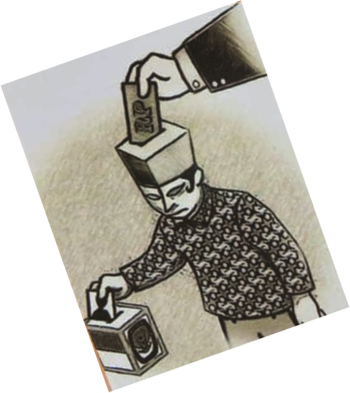 Makelar politik
 terus menggoda
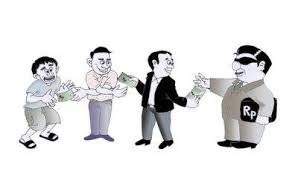 Orang kecil menerima paling sedikit
B
A
Money politics dalam UU 8/2012
UU No. 8/2012 tentang Pemilu Anggota DPR, DPD dan DPRD
Pasal 86 
(1)  Pelaksana,  peserta,  dan  petugas  Kampanye  Pemilu dilarang: 
a. mempersoalkan  dasar  negara  Pancasila,  Pembukaan  Undang-Undang  Dasar  Negara  Republik  Indonesia Tahun  1945,  dan  bentuk  Negara  Kesatuan  Republik Indonesia; 
b. melakukan  kegiatan  yang  membahayakan  keutuhan  Negara Kesatuan Republik Indonesia; 
c.  menghina  seseorang,  agama,  suku,  ras,  golongan, calon, dan/atau Peserta Pemilu yang lain; 
d. menghasut dan mengadu domba perseorangan ataupun masyarakat; 
e.  mengganggu ketertiban umum; 
f.  mengancam  untuk  melakukan  kekerasan  atau  menganjurkan  penggunaan  kekerasan  kepada seseorang,  sekelompok  anggota masyarakat,  dan/atau Peserta Pemilu yang lain; 
g.  merusak  dan/atau  menghilangkan  alat  peraga kampanye Peserta Pemilu; 
h. menggunakan  fasilitas pemerintah, tempat  ibadah, dan tempat pendidikan; 
i.  membawa  atau menggunakan  tanda  gambar dan/atau atribut  selain  dari  tanda  gambar  dan/atau  atribut Peserta Pemilu yang bersangkutan; dan
j.  menjanjikan  atau  memberikan  uang  atau  materi lainnya kepada peserta Kampanye Pemilu.
Narsis
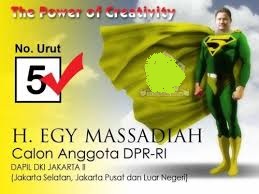 Justice Warrior

The Power of Creativity
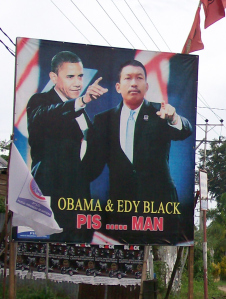 Obama
Obama Lagi
Populis instan
Di Kediri
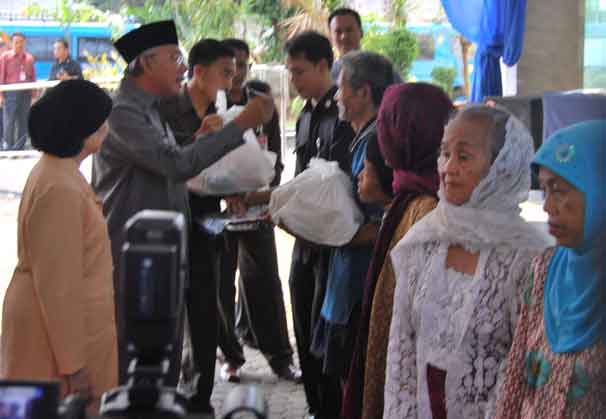 Di Solo
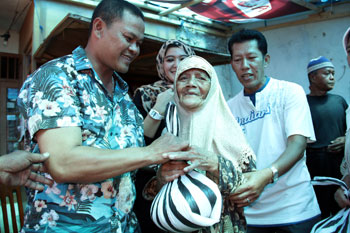 Di Tangerang


Di Sukabumi
Memangsa kandidat lain
Profil pemangsa & kurban
Profil kurban?
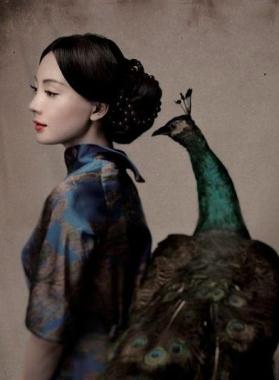 Perempuan rentan untuk “dimangsa” secara politik
Bagaimana itu diatasi?
Solusi 1
Pendidikan untuk pencerahan pemilih
Pendekatannya: sosialisasi kritis 
Penerjunan Relawan Demokrasi
Jangka panjang: pendidikan politik
Solusi 2
Pengembangan jaringan independen
Pers  jurnalistik warga 
PT, sekolah
Ormas 
Lembaga keagamaan
Solusi 3
Peningkatan martabat pemilih
Kontrak politik (pemilih) dengan kandidat 
Pengkondisian (atau tindak lanjut) pakta integritas partai
TENTANG SUARA SAH
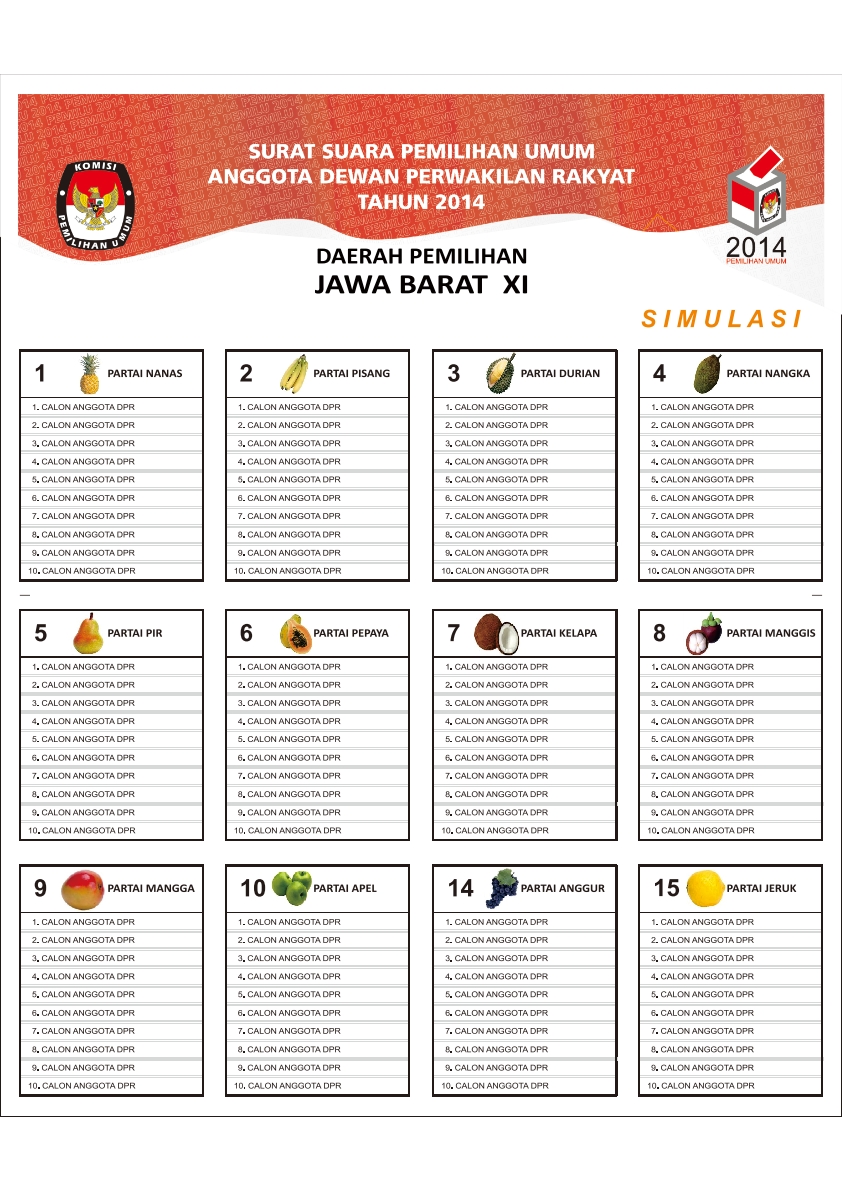 PENANDAAN SUARA SAH :
tanda coblos pada kolom yang memuat nomor urut,
tanda gambar, dan nama Partai Politik, suaranya
dinyatakan sah untuk Partai Politik
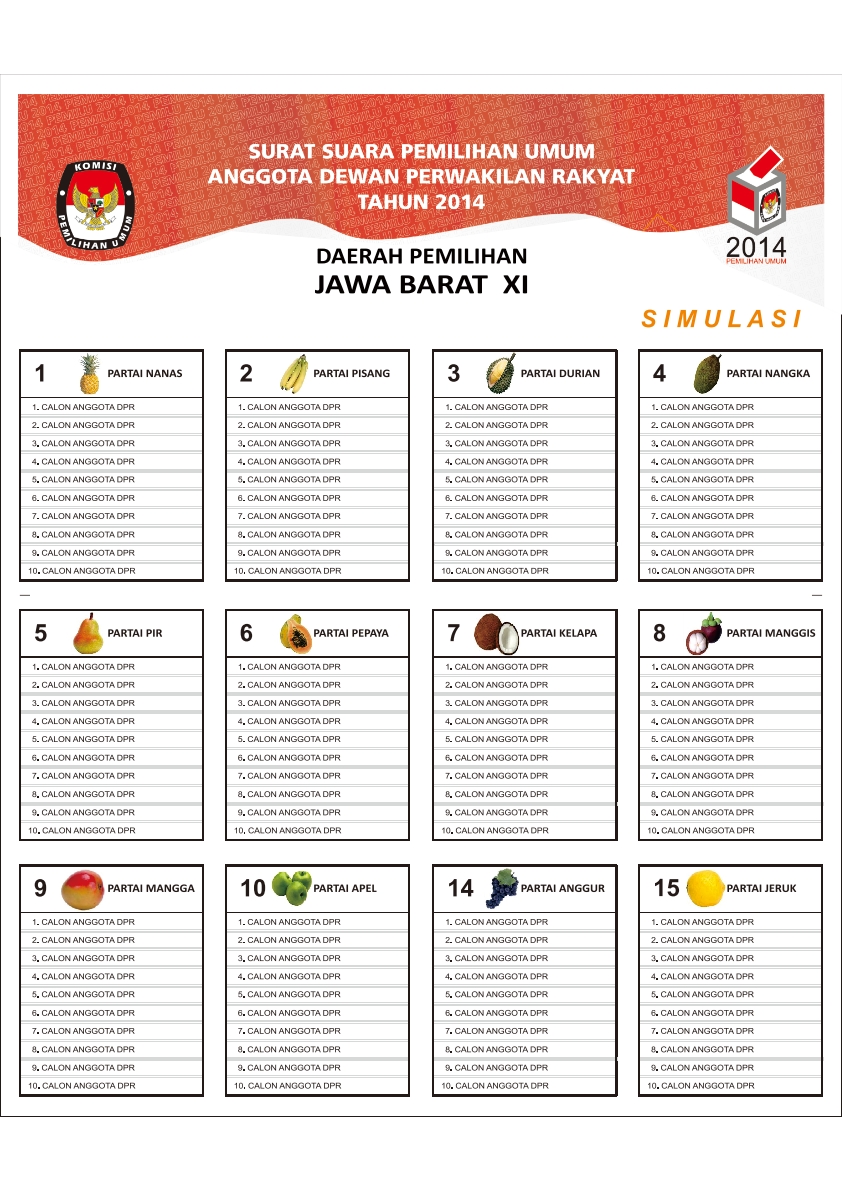 PENANDAAN SUARA SAH :
tanda coblos pada kolom yang memuat nomor urut
dan nama calon anggota, suaranya dinyatakan sah
untuk nama calon yang bersangkutan dari Partai
Politik yang mencalonkan
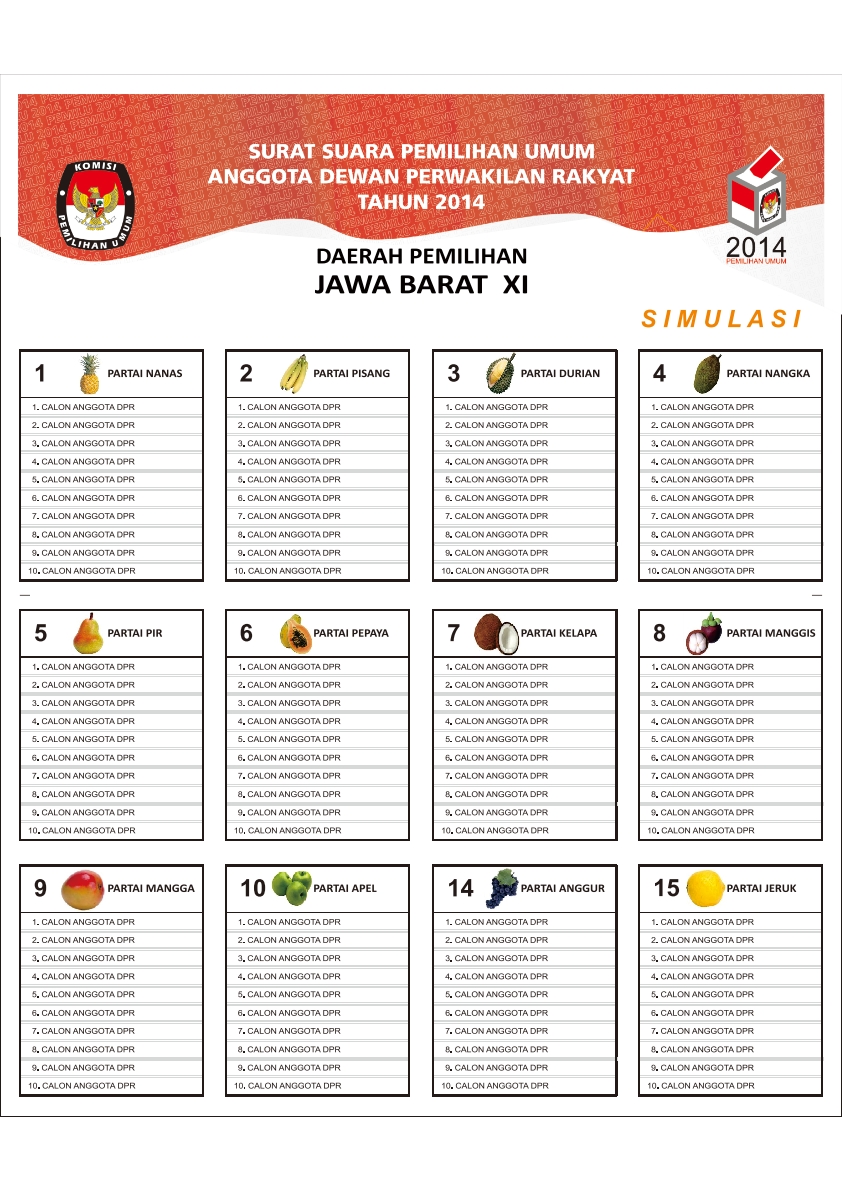 PENANDAAN SUARA SAH:
tanda coblos pada kolom yang memuat nomor urut,
tanda gambar dan nama Partai Politik, serta tanda
coblos pada kolom yang memuat nomor urut dan
nama calon dari Partai Politik yang bersangkutan,
suaranya dinyatakan sah untuk nama calon yang
bersangkutan dari Partai Politik yang mencalonkan
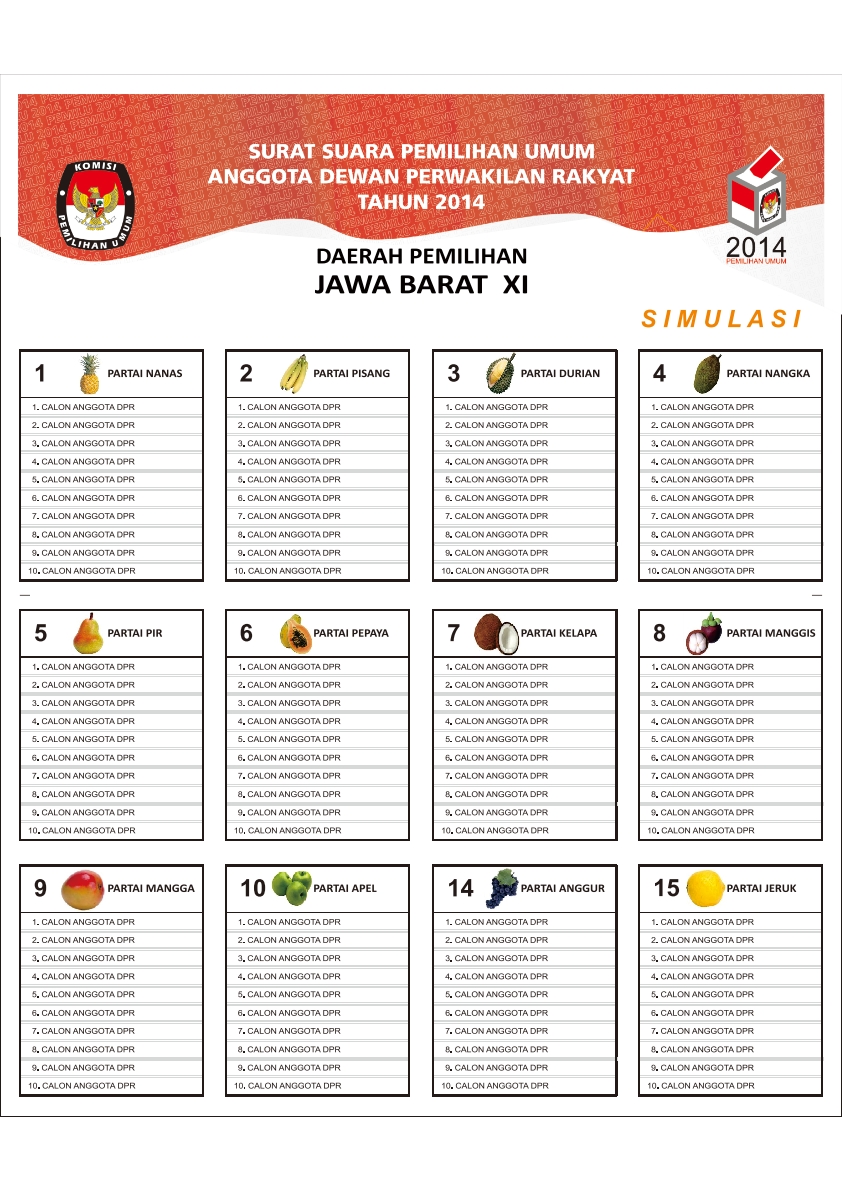 PENANDAAN SUARA SAH:
tanda coblos pada kolom yang memuat nomor urut,
tanda gambar, dan nama Partai Politik, serta tanda
coblos lebih dari 1 (satu) calon pada kolom yang
memuat nomor urut dan nama calon dari Partai
Politik yang sama, suaranya dinyatakan sah 1 (satu)
suara untuk Partai Politik
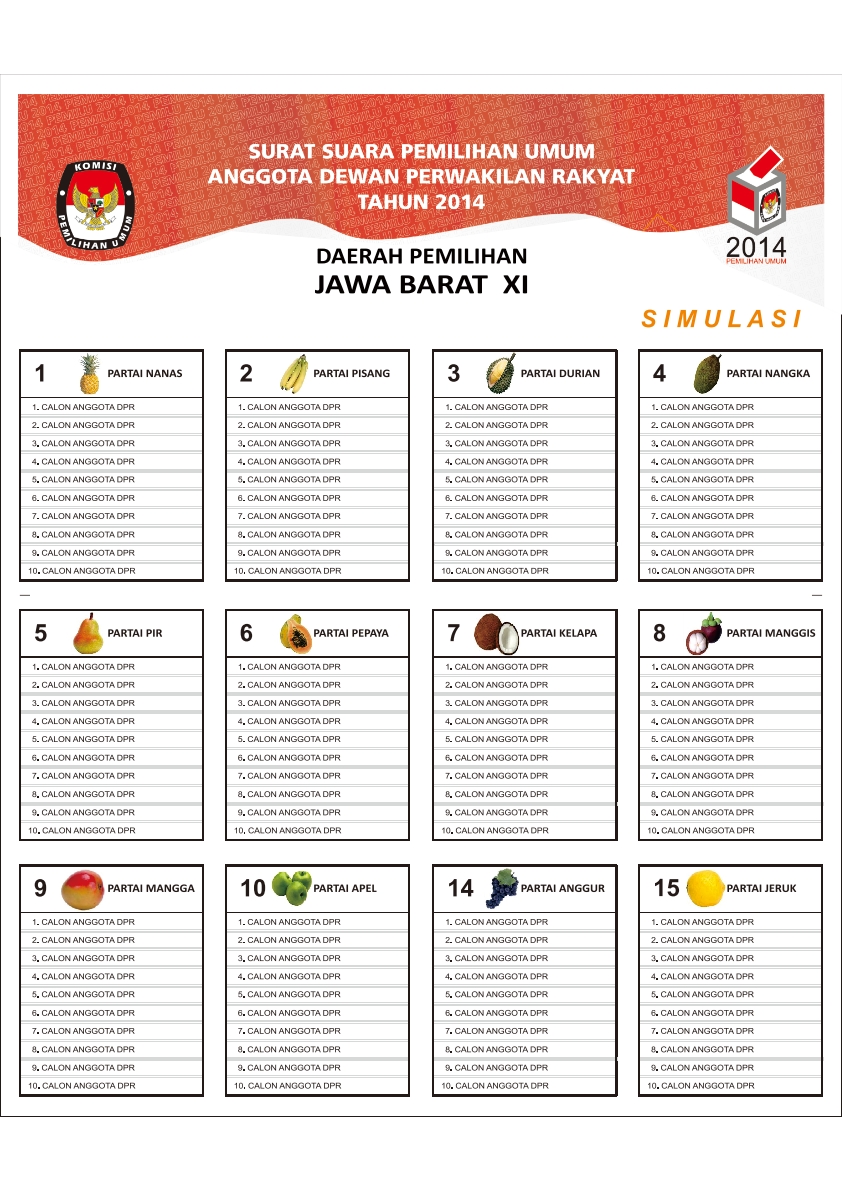 PENANDAAN SUARA SAH:
tanda coblos terletak diantara 2 calon pada kolom yang memuat nomor urut dan nama calon dari Partai
Politik yang sama, suara sah untuk parpol
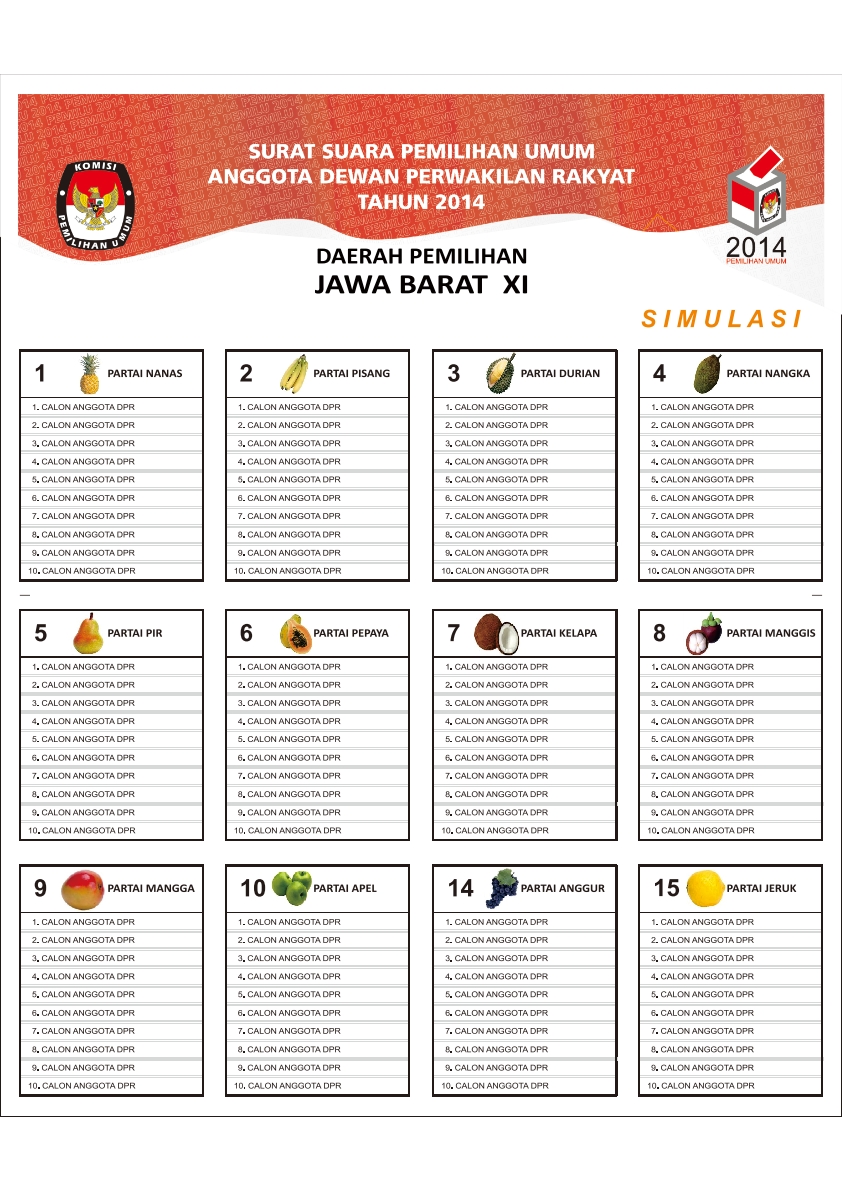 PENANDAAN SUARA TAK SAH:
tanda coblos terletak hampir mengenai garis pada kolom yang memuat nomor urut,
tanda gambar, dan nama Partai Politik, apakah suara sah untuk parpol ?
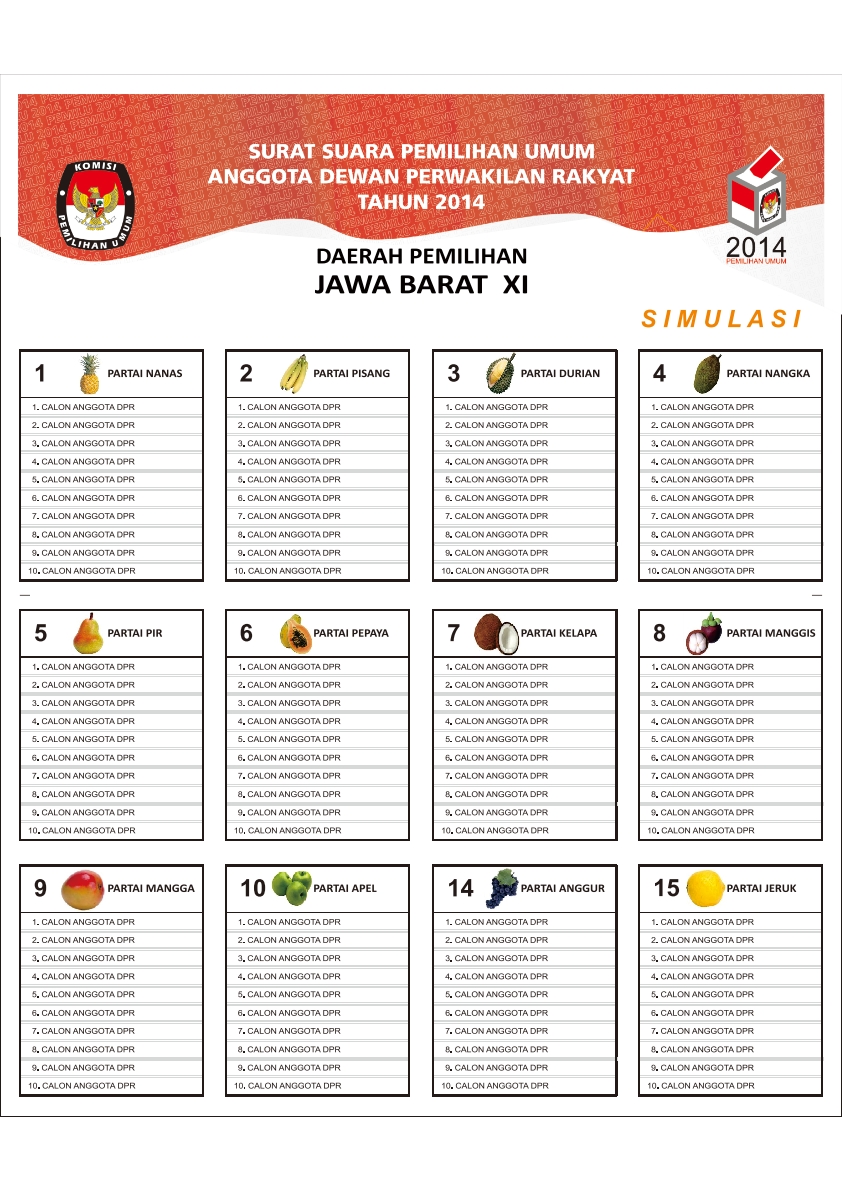 PENANDAAN SUARA TAK SAH:
tanda coblos terletak diantara kolom Partai Politik, apakah suara sah untuk parpol yang mana ?
Denah TPS
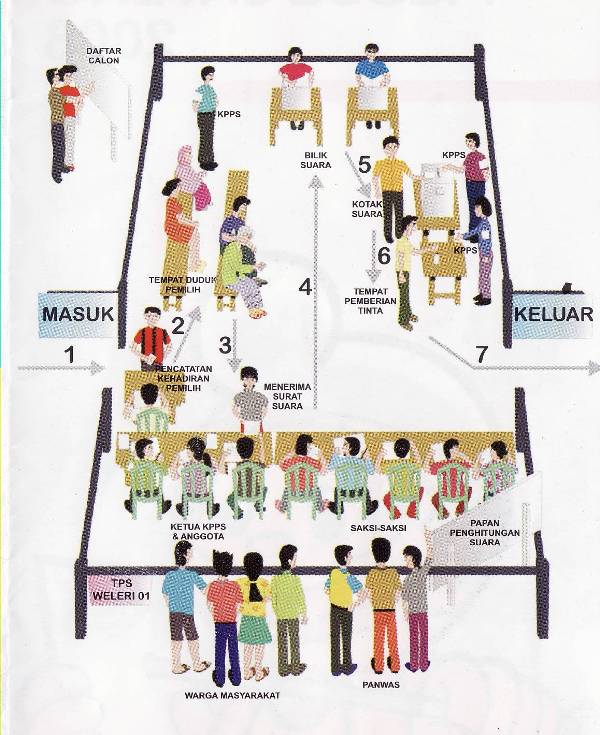 PPL
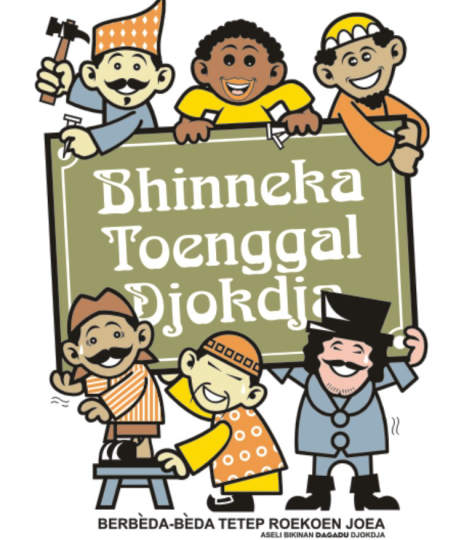 Sekian & 
Terimakasih
Farid B. Siswantoro, KPU-DIY